SCIEN-CARE
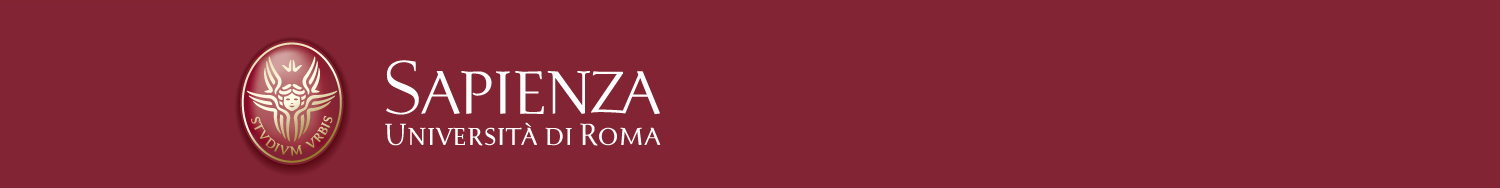 Sviluppo di Competenze Induttive ed Educazione Scientifica nelle Case di Reclusione
Abstract del Progetto
Il progetto SCIEN-CARE promuove l'apprendimento scientifico e la riabilitazione nelle strutture carcerarie attraverso la costruzione di kit didattici da parte dei detenuti.
Questi kit verranno utilizzati nelle scuole secondarie per esperimenti pratici, creando un ponte tra il mondo carcerario e l'educazione scolastica.
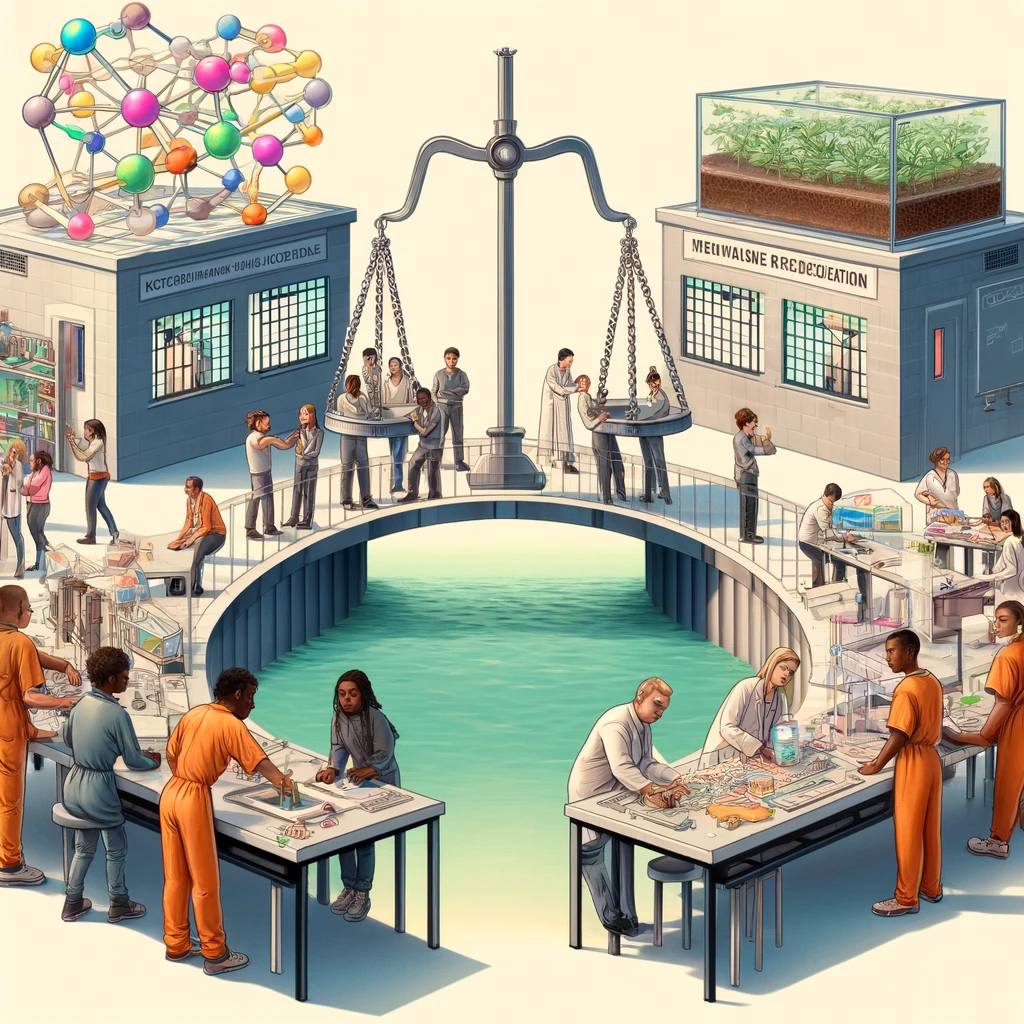 Obiettivi e Innovatività
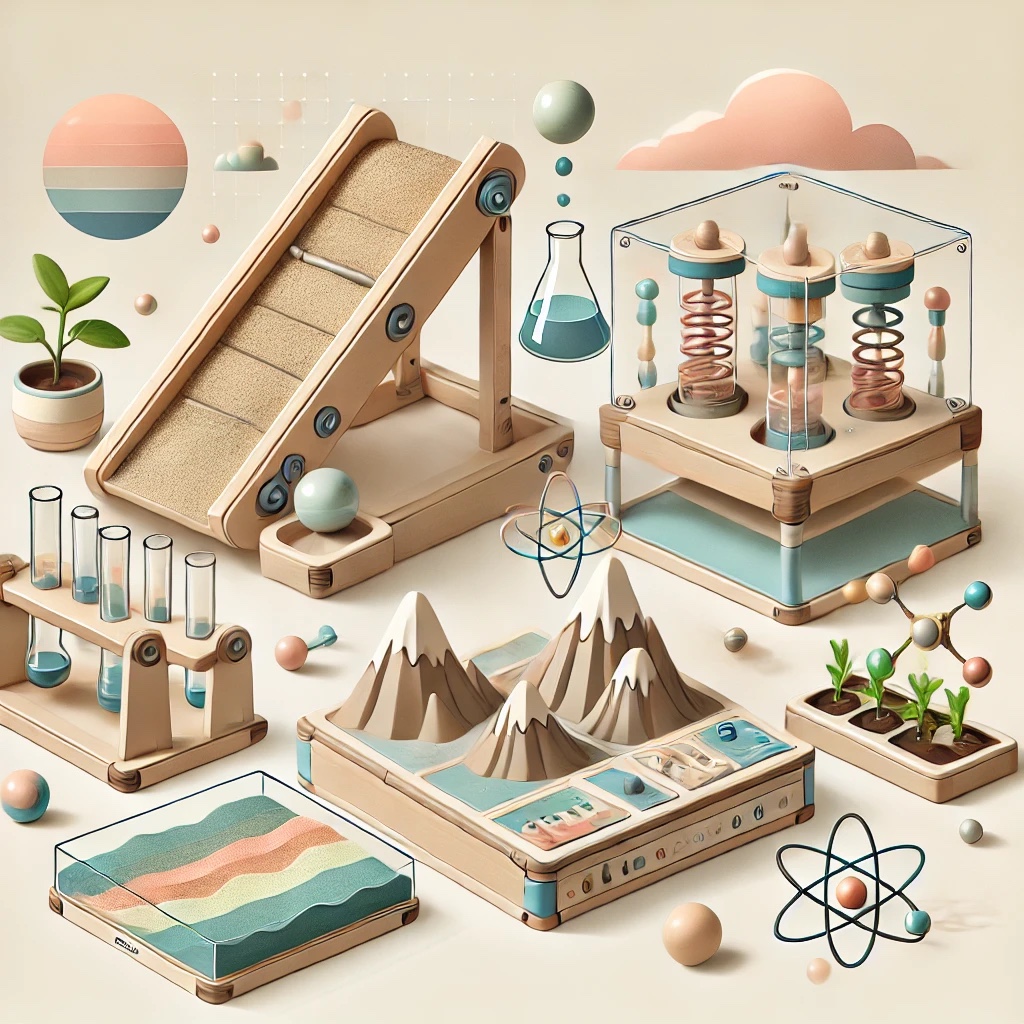 Attività Pratiche
Costruzione di un piano inclinato per esperimenti di Fisica
Realizzazione di modelli molecolari in scala per Chimica
Costruzione del telaio di un robot per Informatica e Robotica
Creazione di un sand-box per simulazioni Geologiche
Installazione di impianti per colture idroponiche in Botanica
Metodologia
Beneficiari e Impatto Sociale
Risultati Attesi
Divulgazione e Sostenibilità
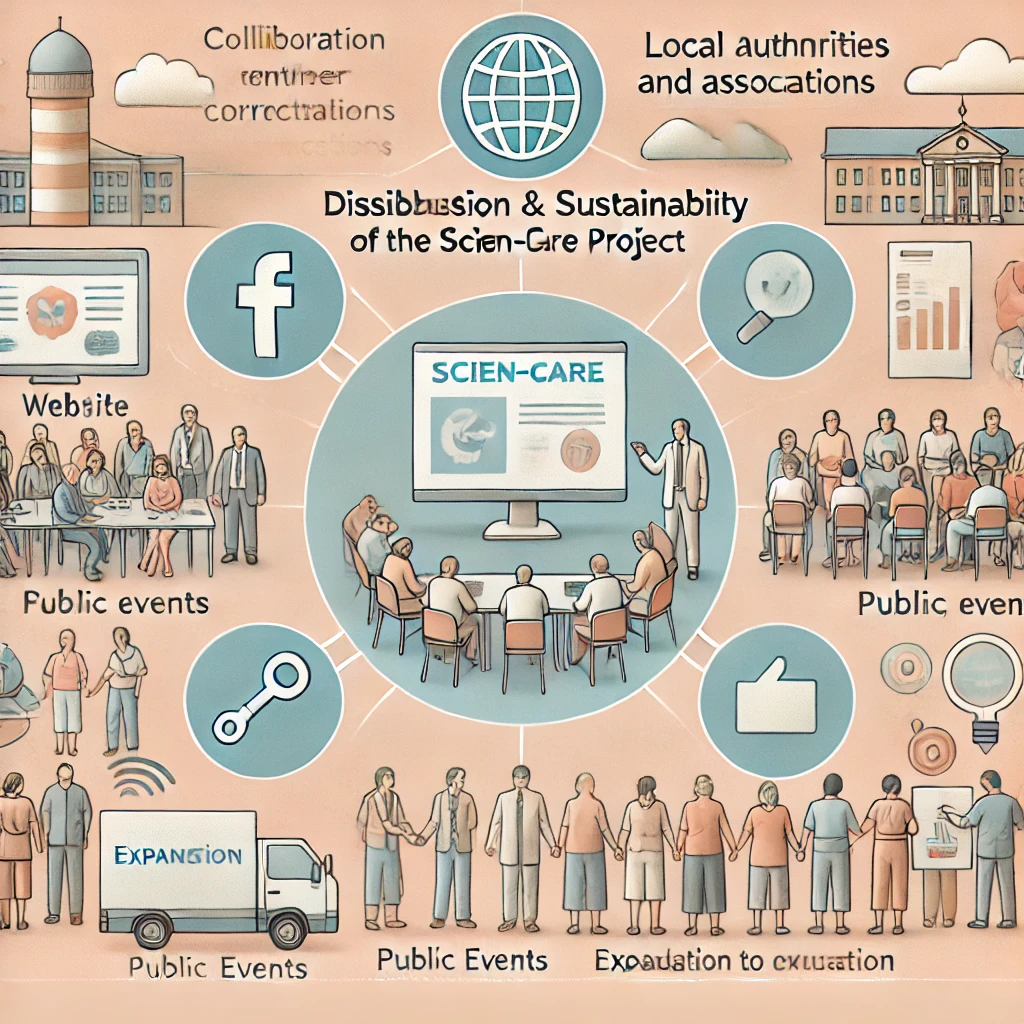 Creazione di un sito web e utilizzo dei social media.
Collaborazioni con autorità locali e associazioni.
Eventi pubblici e workshop per la comunità.
Monitoraggio e raccolta di feedback per migliorare il progetto.
Espansione del modello in altre strutture carcerarie.
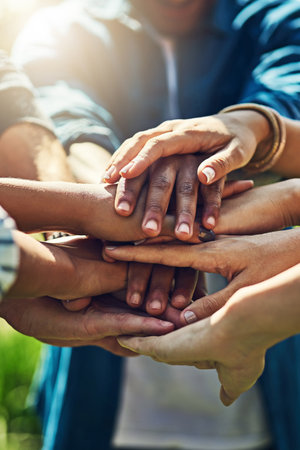 Conclusioni
SCIEN-CARE rappresenta un'opportunità unica per unire educazione e reinserimento sociale. 
La scienza diventa uno strumento di trasformazione, migliorando la vita dei detenuti e offrendo nuove prospettive per il futuro.